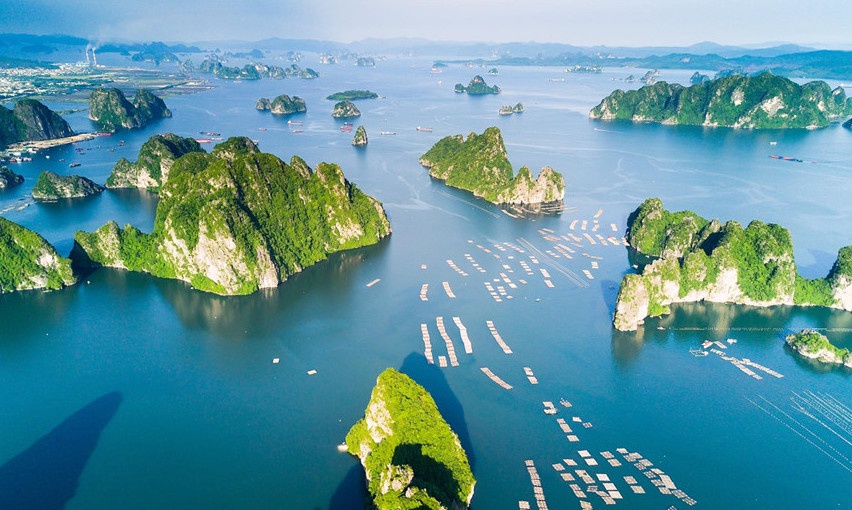 Ôn tập chương III Thống kê
Trò chơi đoán ô chữ
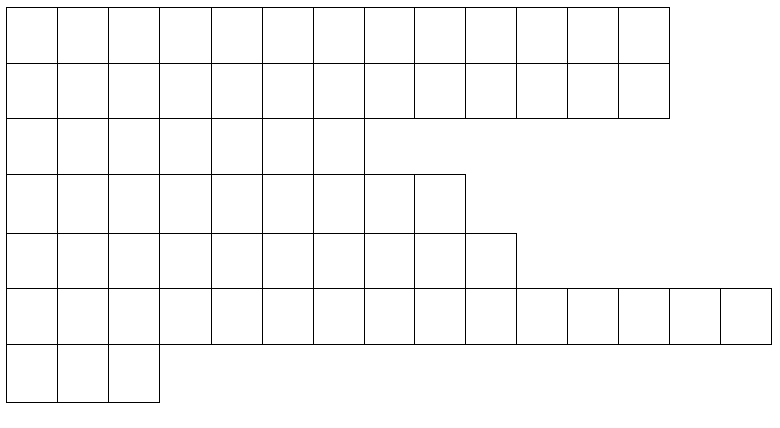 Ậ
T
H
U
T
H
P
Ố
L
U
S
I
Ệ
?1
T
I
L
U
Ố
S
H
N
Ố
Ệ
G
Ê
K
?2
H
U
Ấ
Ệ
D
I
U
?3
N
G
S
Ả
B
Ầ
N
Ố
T
?4
Đ
D
Ự
N
Ồ
G
B
I
Ể
U
?5
N
S
T
N
C
Ố
R
U
B
Ì
H
Ộ
N
G
G
?6
M
T
Ố
?7
THỐNG KÊ
?1.Khi điều tra về một vấn đề được quan tâm, công việc đầu tiên người điều tra cần phải làm là gì ?
?3. Vấn đề hay hiện tượng mà người điều tra quan tâm, tìm hiểu được gọi là gì ?
?5. Để có một hình ảnh cụ thể về giá trị của dấu hiệu và tần số ta cần phải làm gì ?
?4. Bảng phân phối thực nghiệm của dấu hiệu còn có tên gọi là gì ?
?7. Giá trị có tần số lớn nhất trong bảng tần số được gọi là gì của dấu hiệu ?
?6. Số nào có thể là “đại diện” cho các giá trị của dấu hiệu ?
?2.Các số liệu thu thập được khi điều tra về một dấu hiệu gọi là gì ?
Tóm tắt kiến thức
Điều tra về một vấn đề quan tâm, tìm hiểu (dấu hiệu:               )
X, Y…
Thu thập số liệu thống kê
- Bảng số liệu TKBĐ
- Các giá trị khác nhau của dấu hiệu
Đoạn thẳng
- Tần số của mỗi giá trị
Bảng “tần số”
Hình chữ nhât (Cột)
(Bảng phân phối thực nghiệm của dấu hiệu)
(x)
Biểu đồ
Giá trị
(n)
Tần số
Hình quạt
Miền
Số trung bình cộng:
Đường
Mốt của dấu hiệu:
M0
(Giá trị có tần số lớn nhất)
: Là các giá gị khác nhau của dấu hiệu
: Là tần số tương ứng
Ý nghĩa của thống kê trong đời sống
: Là số các giá trị
 N = n1 + n2 +…+nk
1
2
4
3
5
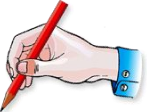 CÁC DẠNG BÀI TẬP
Khai thác thông tin từ bảng số liệu 
thống kê ban đầu
Lập bảng tần số
Tính số trung bình cộng
Tìm mốt của dấu hiệu
Dựng biểu đồ và đọc biểu đồ
1
2
4
3
5
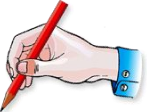 BÀI TẬP
Bài tập 1
Bài tập 2
Bài tập 3
Bài tập 4
Bài tập 5
Bài tập 1:     Điểm một bài kiểm tra của một nhóm học sinh  
được ghi lại như sau:
Chọn đáp án đúng.
Dùng các số liệu trên để trả lời các câu hỏi sau:
Câu 1. Dấu hiệu điều tra là:
      A. Bài kiểm tra của mỗi học sinh		
      B. Điểm bài kiểm tra của mỗi học sinh
      C. Cả A và B đều đúng
      D. Cả A và B đều sai
Bài tập 1: Điểm một bài kiểm tra của một nhóm học sinh  
được ghi lại như sau:
Chọn đáp án đúng.
Câu 2. Số các giá trị của dấu hiệu là:
	 A. 7             B. 8             C. 9            D. 10
Câu 3. Số các giá trị khác nhau của dấu hiệu là:
      A. 7	      B. 6             C. 5            D. 4
Câu 4. Tần số của giá trị 7 là:
       A. 2              B. 5             C. 3            D. 4
Bài tập 1: Điểm một bài kiểm tra của một nhóm học sinh  
được ghi lại như sau:
Chọn đáp án đúng.
Câu 5: Bảng tần số nào sau đây đúng ?
A.
B.
Bài tập 1: Điểm một bài kiểm tra của một nhóm học sinh  
được ghi lại như sau:
Chọn đáp án đúng.
Câu 6. Số trung bình cộng của dấu hiệu là:
	 A. 7,6             B. 7,5             C. 7,8            D. 7,9
Câu 7. Mốt của dấu hiệu là:
      A. 2	      B. 3             C. 7            D. 10
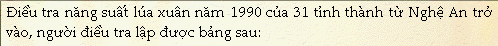 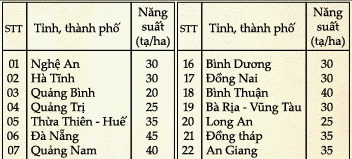 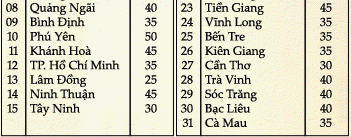 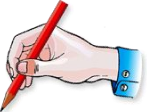 Bài tập 2:
a) Dấu hiệu là gì 
b) Lập bảng tần số
d) Tính số trung bình cộng
e) Tìm mốt của dấu hiệu
a) X: Năng suất lúa xuân năm 1990 (tạ/ha) của mỗi tỉnh, thành phố từ Nghệ An trở vào.
b) Bảng tần số
c. Biểu đồ đoạn thẳng
n
9
8
7
6
5
4
3
2
1
0
50
x
40
45
20
25
30
35
Vậy                (tạ/ha)
d) Số trung bình cộng
e) Mốt của dấu hiệu: M0 = 35
ĐỐ EM
Bài tập 3. Tính điểm “Trung bình các môn học kỳ I” của hai       
bạn: Hải và Hạnh. Bạn nào được xếp loại học lực khá ?
7,7
4,8
7,6
Kết quả xếp loại:
         Hải:       Học lực trung bình.
    Hạnh:    Học lực khá.
Bài 5: Em hãy cho biết ý nghĩa của thống kê trong đời sống hằng ngày?
Ý nghĩa:
      Qua nghiên cứu phân tích các thông tin thu thập được, khoa học thống kê cùng các khoa học, kỹ thuật khác giúp cho ta biết được:
	- Tình hình các hoạt động.
	- Diễn biến của các hiện tượng.
      Từ đó dự đoán các khả năng có thể xảy ra, góp phần phục vụ con người ngày càng tốt hơn.
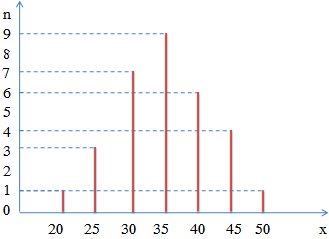 (
Số vụ
)
30000
27151
26874
25000
20738
20000
14700
14414
14123
15000
10000
5000
0
2001
2002
2003
2004
2005
2006
Năm
(
)
SỐ VỤ TAI NẠN GIAO THÔNG ĐƯỜNG BỘ Ở NƯỚC TA
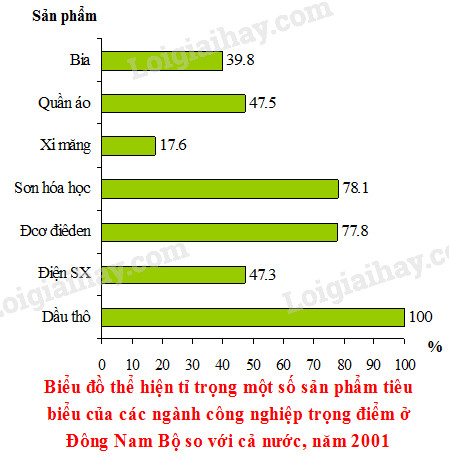 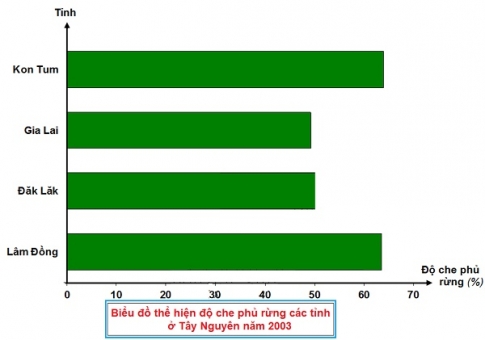 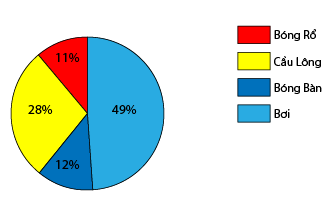 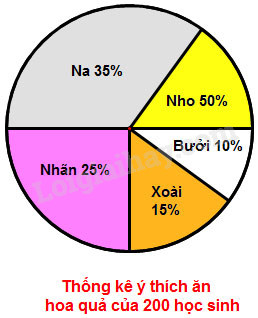 72%
15%
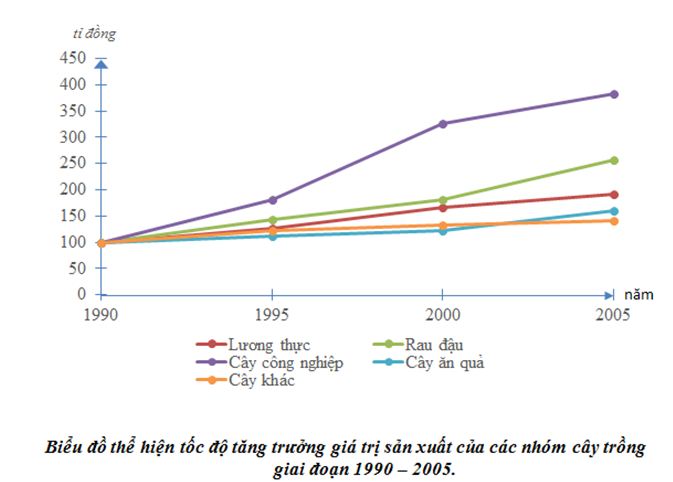 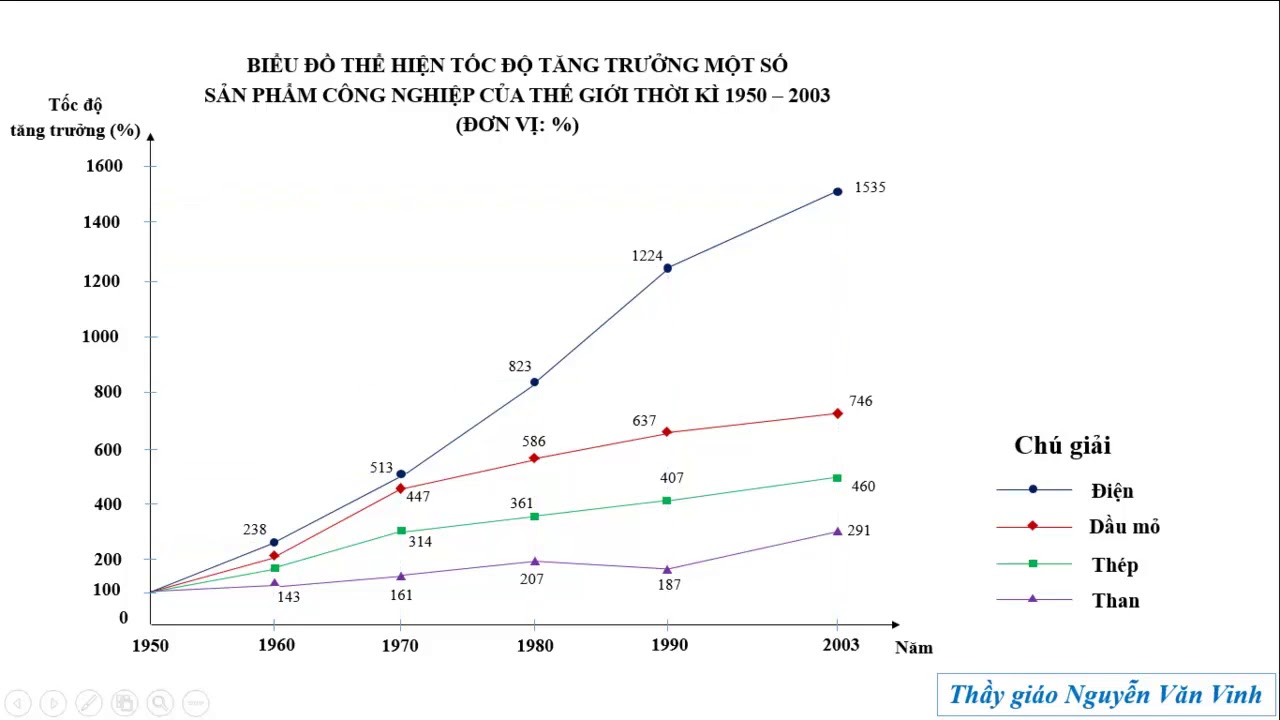 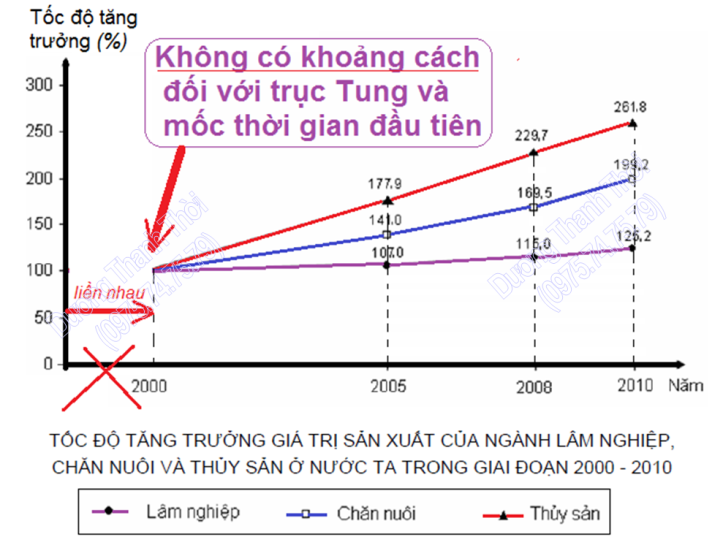 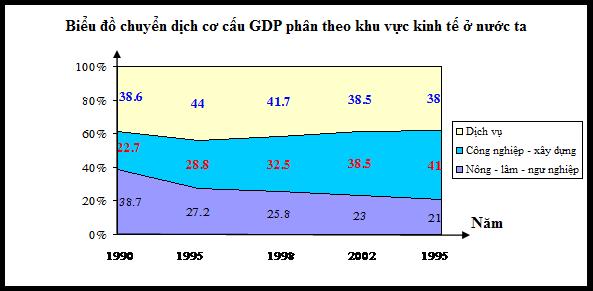 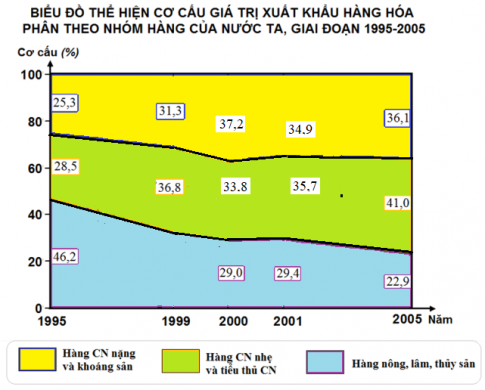 Bài 4: Diện tích nhà ở của các hộ gia đình trong một khu dân cư 
được thống kê trong bảng sau (đơn vị: m2). Tính số trung bình cộng.
(27,5)
(32,5)
(37,5)
(42,5)
(47,5)
(52,5)
(57,5)